الجمهورية العربية السورية
وزارة التعليم العالي والبحث العلمي جامعة دمشق
كلية الهندسة الميكانيكية والكهربائيةقسم هندسة الإلكترونيات والاتصالات
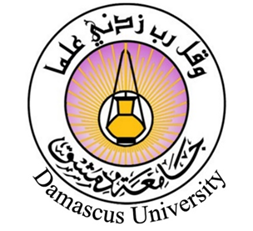 سمينار تسجيل - ماجستير (دكتوراه) في هندسة الاتصالات المُتقدّمة (هندسة الإلكترونيات التطبيقية) بعنوان:

العنوان باللغة العربية
Title in English

 إعداد

   المشرف العلمي					المشرف المشارك

اليوم/ الشهر/ العام

(عدم إظهار رقم الشريحة الأولى)
مخطط العرض
مقدمة عامة
هدف البحث
- مشكلة البحث وأهميته
مخطط البحث المقترح
البرنامج الزمني لتنفيذ البحث
- بعض الدراسات المرجعية
- قائمة المراجع الأولية
2
مخطط العرض
مقدمة عامة
هدف البحث
- مشكلة البحث وأهميته
مخطط البحث المقترح
البرنامج الزمني لتنفيذ البحث
- بعض الدراسات المرجعية
- قائمة المراجع الأولية
3
مقدمة عامة (4/1)
عنوان فرعي أول
تعاريف

مخطط أو شكل (مع وضع معلومات المرجع المختزلة المأخوذ منه المخطط أو الشكل) 





كامل المصطلحات الموافقة للاختصارات (بخط أصغر أسفل الشريحة)
(First author et al., (Year). Journal)
4
مقدمة عامة (4/2)
عنوان فرعي ثاني
سمات/خصائص/...

مخطط أو شكل (مع وضع معلومات المرجع المختزلة المأخوذ منه المخطط أو الشكل) 





كامل المصطلحات الموافقة للاختصارات (بخط أصغر أسفل الشريحة)

(WSN: Wireless Sensor Network)
(First author et al., (Year). Journal)
5
مقدمة عامة (4/3)
عنوان فرعي ثالث
مفاهيم/مبادئ/تصنيفات

مخطط أو شكل (مع وضع معلومات المرجع المختزلة المأخوذ منه المخطط أو الشكل) 





كامل المصطلحات الموافقة للاختصارات (بخط أصغر أسفل الشريحة)
(First author et al., (Year). Journal)
6
مقدمة عامة (4/4)
عنوان فرعي رابع
تعريف

مخطط أو شكل (مع وضع معلومات المرجع المختزلة المأخوذ منه المخطط أو الشكل) 





كامل المصطلحات الموافقة للاختصارات (بخط أصغر أسفل الشريحة)
(First author et al., (Year). Journal)
7
مخطط العرض
مقدمة عامة
هدف البحث
- مشكلة البحث وأهميته
مخطط البحث المقترح
البرنامج الزمني لتنفيذ البحث
- بعض الدراسات المرجعية
- قائمة المراجع الأولية
8
هدف البحث
(يجب أن يكون هدف البحث مطابق لعنوان البحث)

(تحديد السيناريو/المنظومة/حالة الاستخدام/... الذي ستجري دراسته)
9
مخطط العرض
مقدمة عامة
هدف البحث
- مشكلة البحث وأهميته
مخطط البحث المقترح
البرنامج الزمني لتنفيذ البحث
- بعض الدراسات المرجعية
- قائمة المراجع الأولية
10
مشكلة البحث وأهميته
مشكلة البحث
- 
- 
-
أهمية البحث
- 
- 
-
11
مخطط العرض
مقدمة عامة
هدف البحث
- مشكلة البحث وأهميته
مخطط البحث المقترح
البرنامج الزمني لتنفيذ البحث
- بعض الدراسات المرجعية
- قائمة المراجع الأولية
12
مخطط البحث المقترح
- إجراء دراسة مرجعية ونظرية لـ
- إجراء دراسة مرجعية ونظرية لبروتوكولات لـ
- محاكاة/مضاهاة شبكة/منظومة ..
- اقتراح خوارزمية/طريقة/منهجية/.. 
- تقييم أداء الخوارزمية/... في الشبكة/... المدروسة
- إجراء مقارنة مع نتائج دراسات مرجعية
- نشر مقالة علمية/مقالتين علميتين على الأقل في مجلات محكمة معتمدة من جامعة دمشق
- كتابة الرسالة/الأطروحة
- الدفاع عن الرسالة/الأطروحة حال ورود الموافقات اللازمة
13
مخطط العرض
مقدمة عامة
هدف البحث
- مشكلة البحث وأهميته
مخطط البحث المقترح
البرنامج الزمني لتنفيذ البحث
- بعض الدراسات المرجعية
- قائمة المراجع الأولية
14
البرنامج الزمني لتنفيذ البحثالسنة الأولى/الثانية/الثالثة
15
مخطط العرض
مقدمة عامة
هدف البحث
- مشكلة البحث وأهميته
مخطط البحث المقترح
البرنامج الزمني لتنفيذ البحث
- بعض الدراسات المرجعية
- قائمة المراجع الأولية
16
الدراسات المرجعية (6/1)
الدراسة الأولى:
First author et al. (year). Title, Journal [1].
- المضمون:

- المشكلة:

- الحل:
 
- الخلاصة:
كامل المصطلحات الموافقة للاختصارات (بخط أصغر أسفل الشريحة)
17
الدراسات المرجعية (6/2)
الدراسة الثانية:
First author et al. (year). Title, Journal [2].
- المضمون:

- المشكلة:

- الحل:
 
- الخلاصة:
كامل المصطلحات الموافقة للاختصارات (بخط أصغر أسفل الشريحة)
18
الدراسات المرجعية (6/3)
الدراسة الثالثة:
First author et al. (year). Title, Journal [3].
- المضمون:

- المشكلة:

- الحل:
 
- الخلاصة:
كامل المصطلحات الموافقة للاختصارات (بخط أصغر أسفل الشريحة)
19
الدراسات المرجعية (6/4)
الدراسة الرابعة:
First author et al. (year). Title, Journal [4].
- المضمون:

- المشكلة:

- الحل:
 
- الخلاصة:
كامل المصطلحات الموافقة للاختصارات (بخط أصغر أسفل الشريحة)
20
الدراسات المرجعية (6/5)
الدراسة الخامسة:
First author et al. (year). Title, Journal [5].
- المضمون:

- المشكلة:

- الحل:
 
- الخلاصة:
كامل المصطلحات الموافقة للاختصارات (بخط أصغر أسفل الشريحة)
21
الدراسات المرجعية (6/6)
الدراسة الخامسة:
First author et al. (year). Title, Journal [6].
- المضمون:

- المشكلة:

- الحل:
 
- الخلاصة:
كامل المصطلحات الموافقة للاختصارات (بخط أصغر أسفل الشريحة)
22
مخطط العرض
مقدمة عامة
هدف البحث
- مشكلة البحث وأهميته
مخطط البحث المقترح
البرنامج الزمني لتنفيذ البحث
- بعض الدراسات المرجعية
- قائمة المراجع الأولية
23
قائمة المراجع الأولية
[1] First author et al. (year). Title, Journal, ?(?), ?-?.
[2] First author et al. (year). Title, Journal, ?(?), ?-?.
[3] 
[4] 
[5]
[6]
24
شكراً لحسن استماعكم